Осень чудная пора, ее любит детвора!
Подготовила: воспитатель
Фомичева И.В.
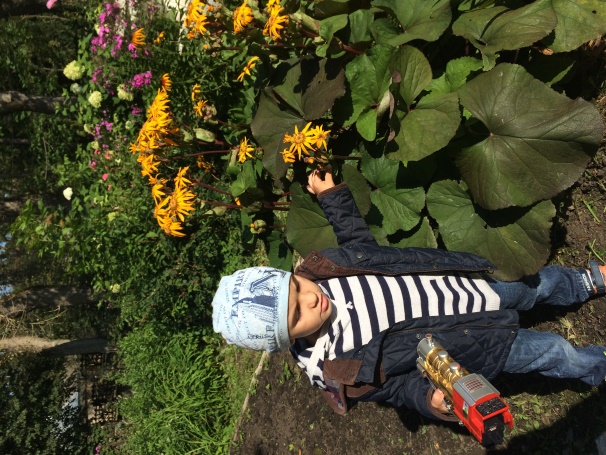 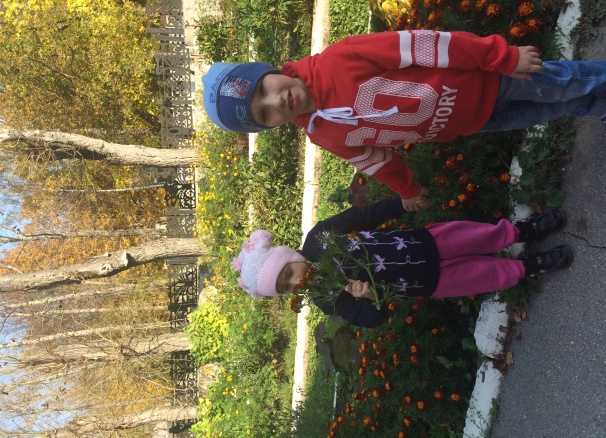 Мы весной цветы сажали,
Летом их мы поливали.
Ну, а осенью теперь,
Рады клумбе мы своей!
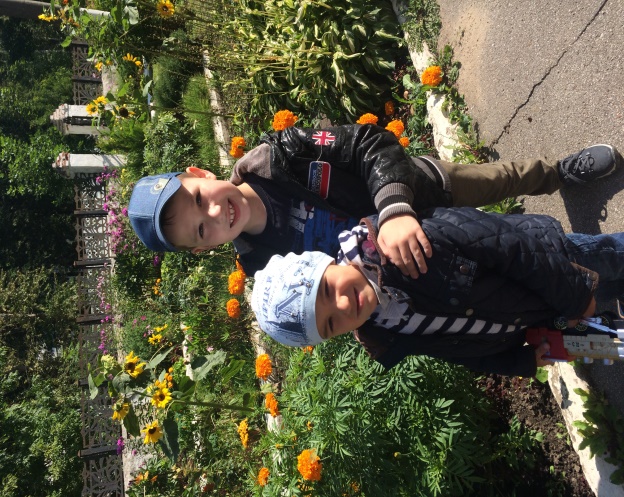 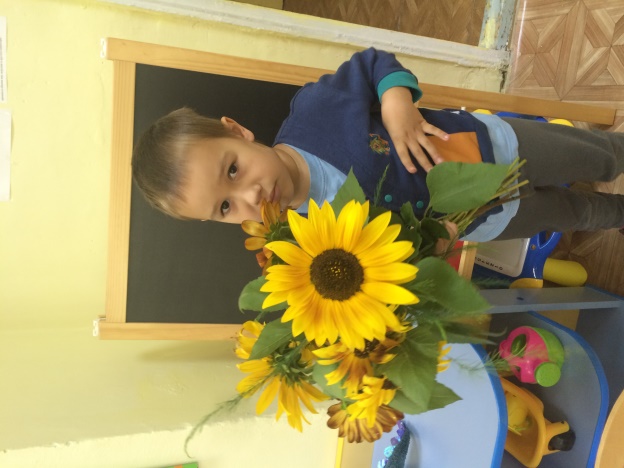 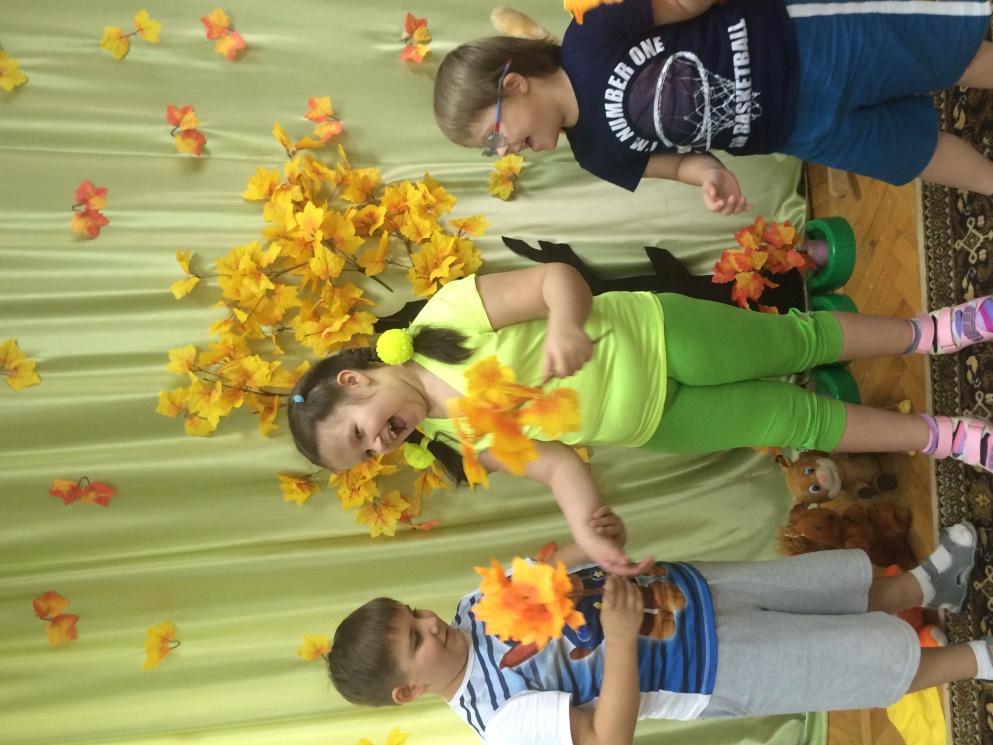 Осень скверы украшает,
Разноцветною листвой.
Осень кормит урожаем,
Птиц, зверей и нас с тобой!
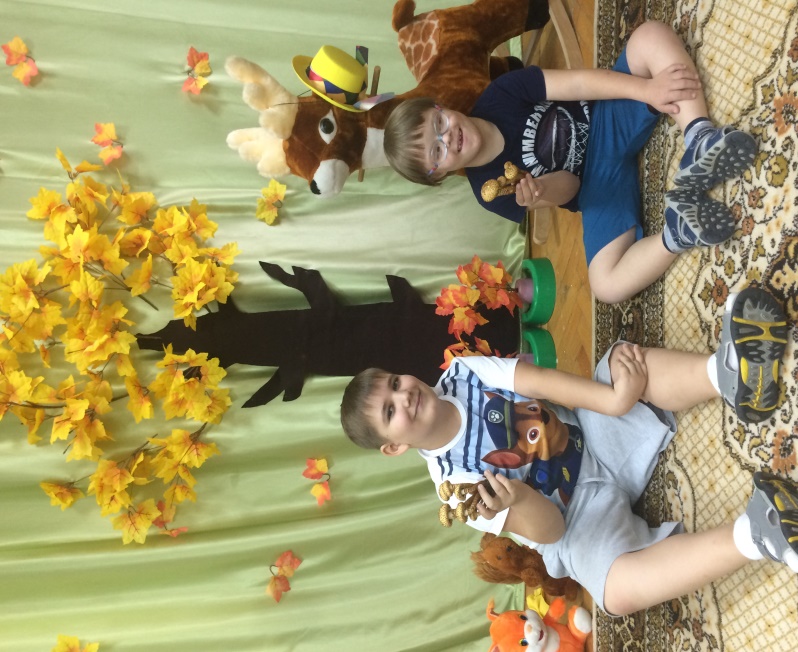 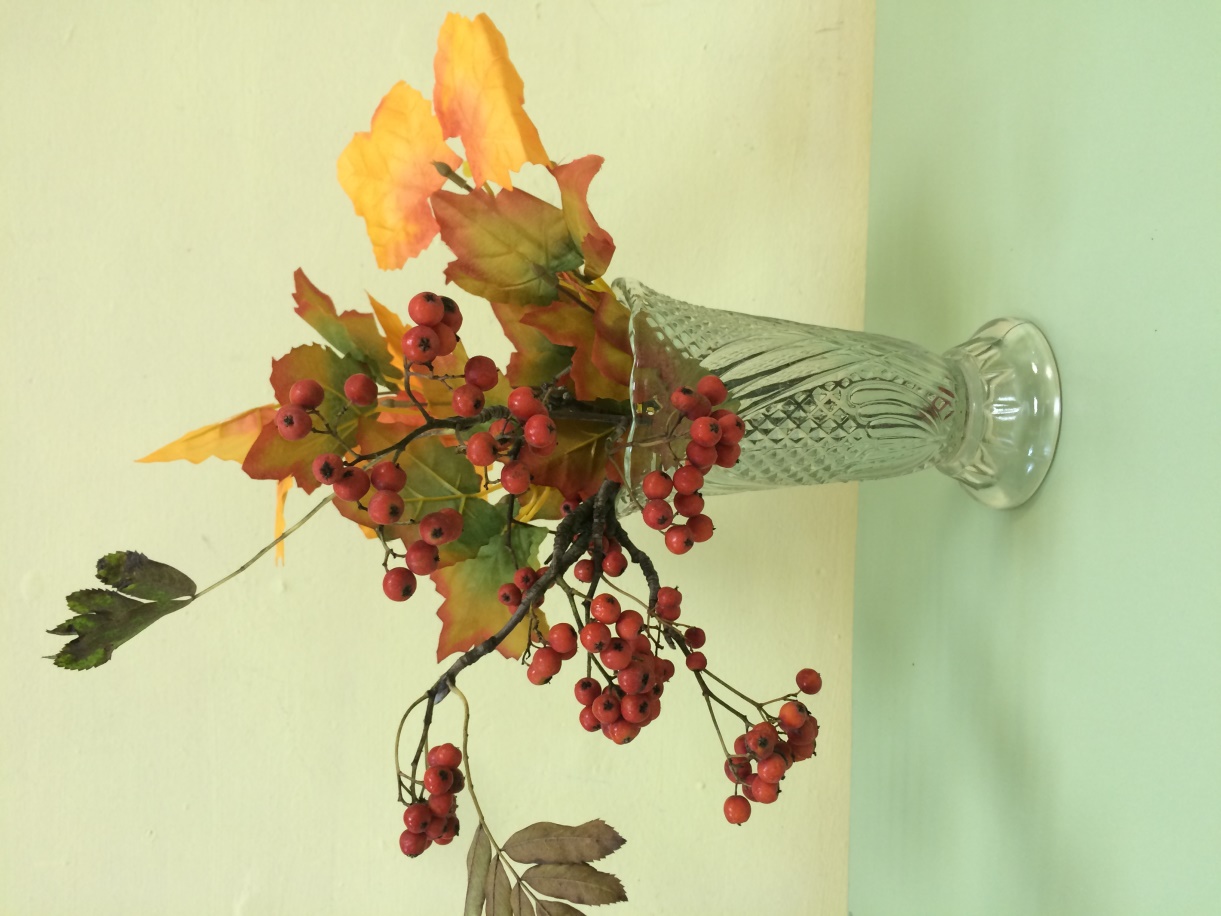 Много ягод красных,
 Спелых и прекрасных.
Гроздьями висят, 
Их красив наряд!
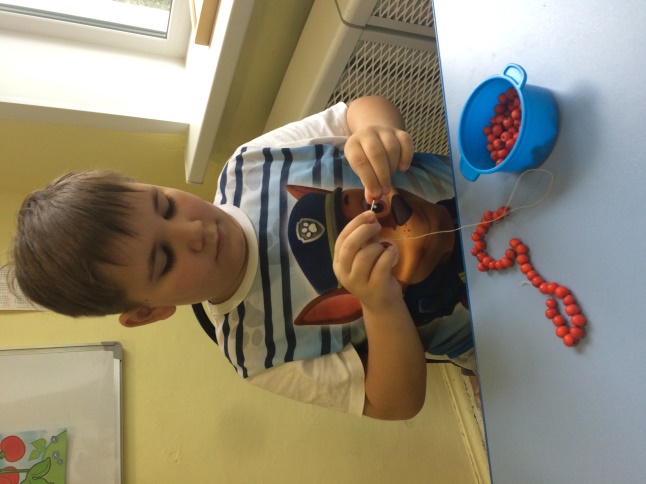 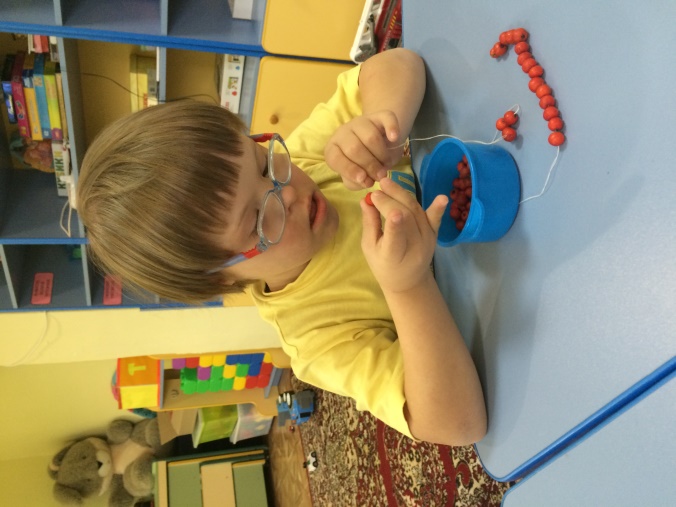 Мы из ягодок рябины
Смастерили бусы 
Для Саши и Полины!
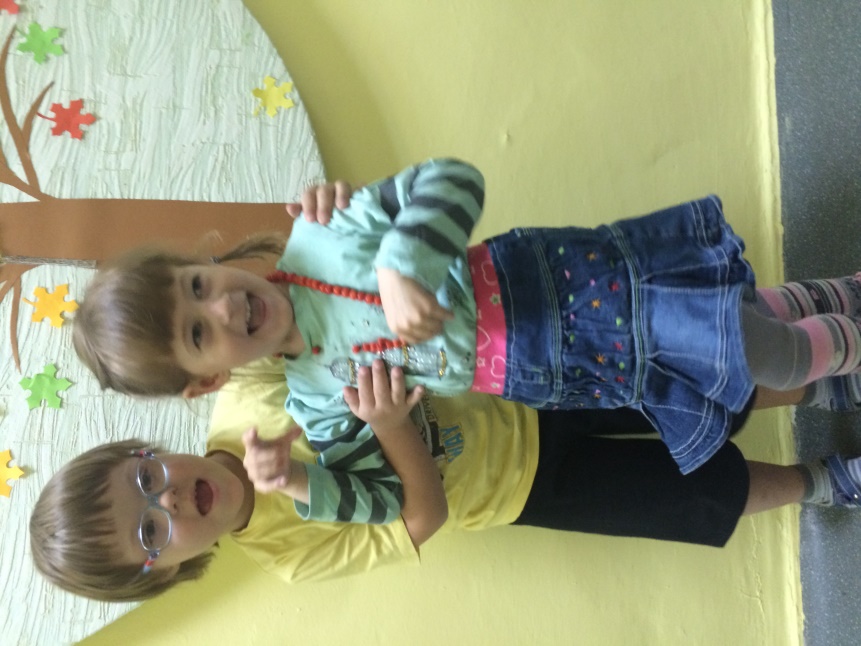 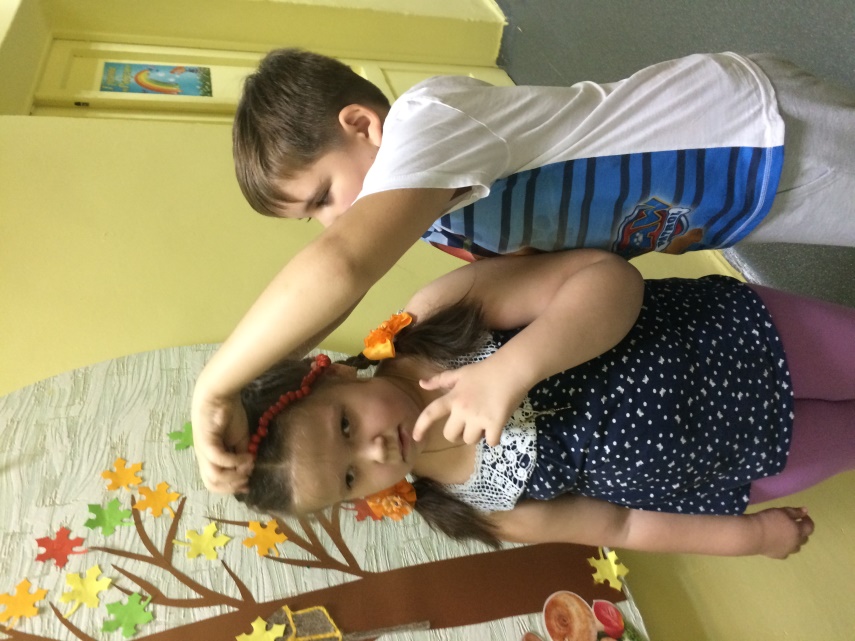